Relembrando...
CORONAVÍRUS
INCUBAÇÃO
2 a 14 dias
É uma família de vírus que causam infecções respiratórias, provocando a doença COVID-19
Tosse
Febre Alta
Coriza
CONTÁGIO
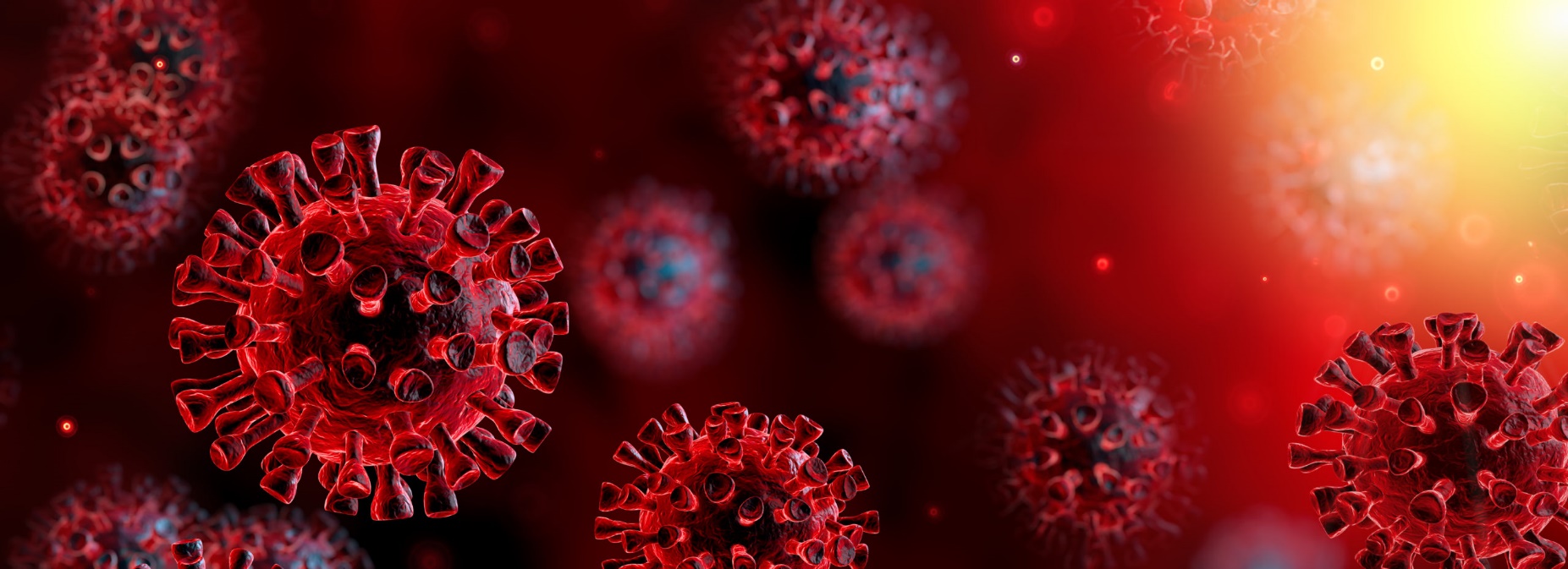 SINTOMAS
Pessoa para pessoa
FATORES DE RISCO
Gotículas de saliva
Tosse
Espirro
Catarro
e.. Até mesmo o toque
IDOSOS
FUMANTES
Problemas cardiovasculares e diabéticos
Sistema imunológico comprometido
TRATAMENTO
PREVENÇÃO
Hospitalar
Decretos; Planos de contingência; Linhas de frente ao tratamento
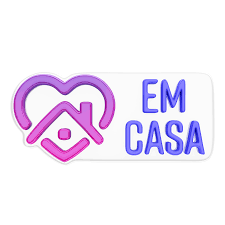 Medidas políticas
Repouso + hidratação
LEGISLAÇÕES DOS DIAS 20/04/2020 À 26/04/2020
Notas Técnicas
LEGISLAÇÕES DOS DIAS 20/04/2020 À 26/04/2020
Portarias
LEGISLAÇÕES DOS DIAS 20/04/2020 À 26/04/2020
Portarias
LEGISLAÇÕES DOS DIAS 20/04/2020 À 26/04/2020
Portarias
LEGISLAÇÕES DOS DIAS 20/04/2020 À 26/04/2020
Editais
Nota Informativa
Resolução
LEGISLAÇÕES DOS DIAS 20/04/2020 À 26/04/2020
Lei
Nota Informativa
LEGISLAÇÕES DOS DIAS 20/04/2020 À 26/04/2020
BOLETIM EPIDEMIOLOGICO
Últimos casos
1039
confirmados
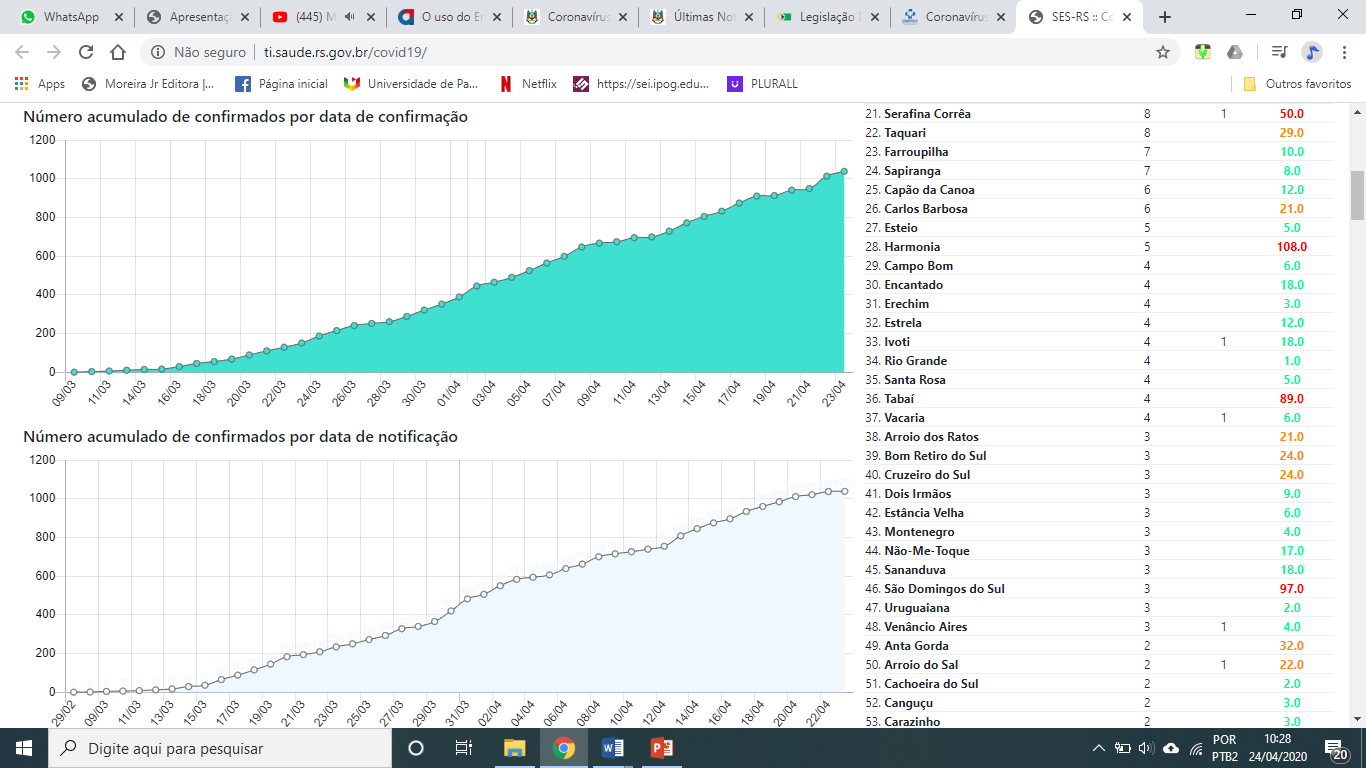 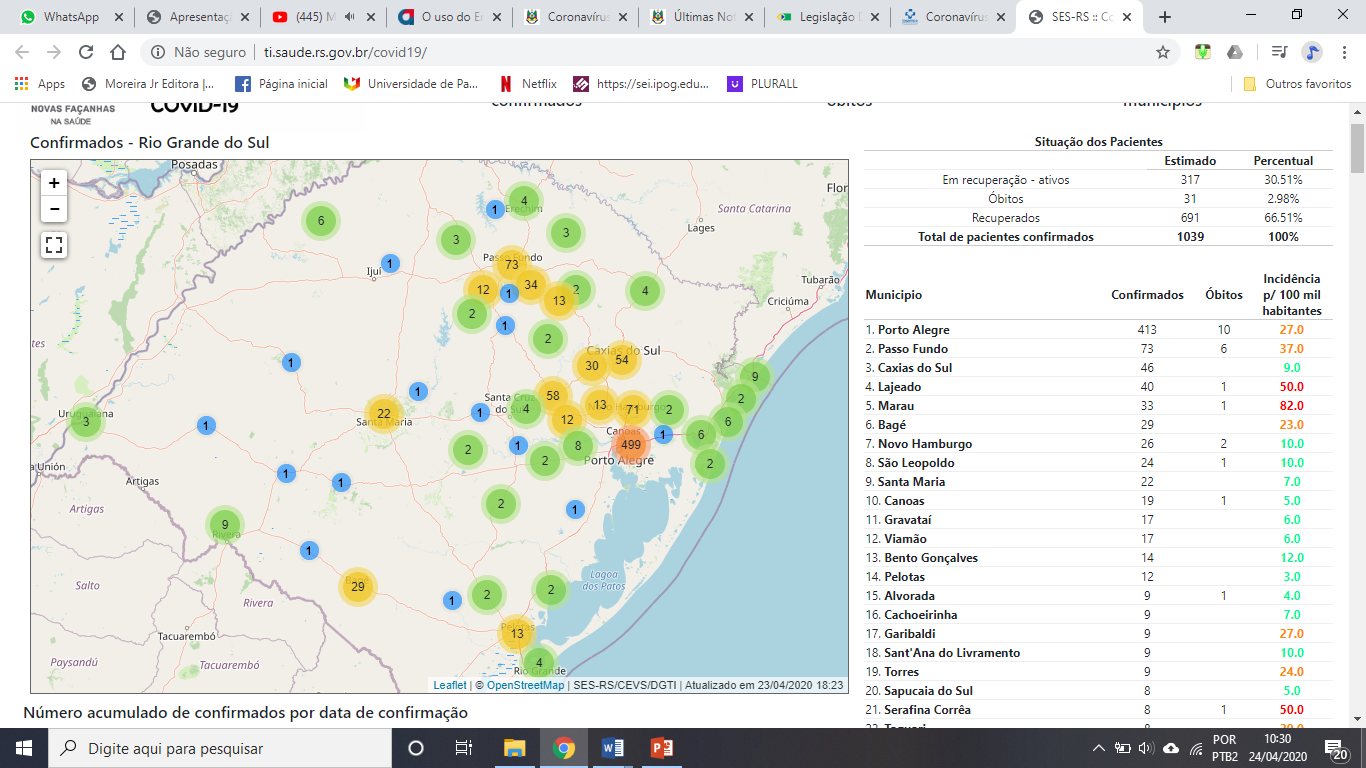 http://ti.saude.rs.gov.br/covid19/
LEGISLAÇÕES DOS DIAS 20/04/2020 À 26/04/2020
MODELO DE DISTANCIAMENTO CONTROLADO DO RS
Estratégia mista, modulada e pactuada para equilibrar prioridade à vida com retomada econômica.
https://www.estado.rs.gov.br/upload/arquivos//modelo-distanciamento-controlado-rs.pdf
Atualização da semana
Portaria SES Nº 274 (24/04)- Regulamenta a realização de procedimentos de saúde eletivos, tanto públicos quanto privados.
Estão autorizados, com restrições, o funcionamento de serviços em hospitais, clínicas, consultórios, serviço de diagnóstico por imagens, serviços de ótica, laboratórios óticos e serviços de assistência e prótese odontológica. 

São considerados eletivos os atendimentos com possibilidade de agendamento prévio e sem caráter emergencial. 

Também estão autorizadas as consultas a domicílio de médicos, veterinários, fisioterapeutas e outros profissionais da área da saúde. 

Não estão contempladas na portaria as cirurgias bariátricas e estéticas.
Medidas anunciadas 22 e 24/4
Estado antecipa R$ 1,4 milhão para hospital de Passo Fundo


Projeto de Lei 69/20- autoriza a suspensão da recomposição dos depósitos judiciais durante a calamidade pública estadual devido ao coronavírus.
Medidas anunciadas 22 e 23/4
NOTA INFORMATIVA COE-RS/SES-RS- 22/04

Vigilância de Síndrome Gripal (SG) e Síndrome Respiratória Aguda Grave (SRAG) relacionada à infecção humana pelo COVID-19, sistemas de notificação, rede laboratorial e estratégias de testagem.
Medidas anunciadas 22 e 23/4
Governo prorroga prazo para envio de sugestões sobre distanciamento controlado
O que já tem planejado????
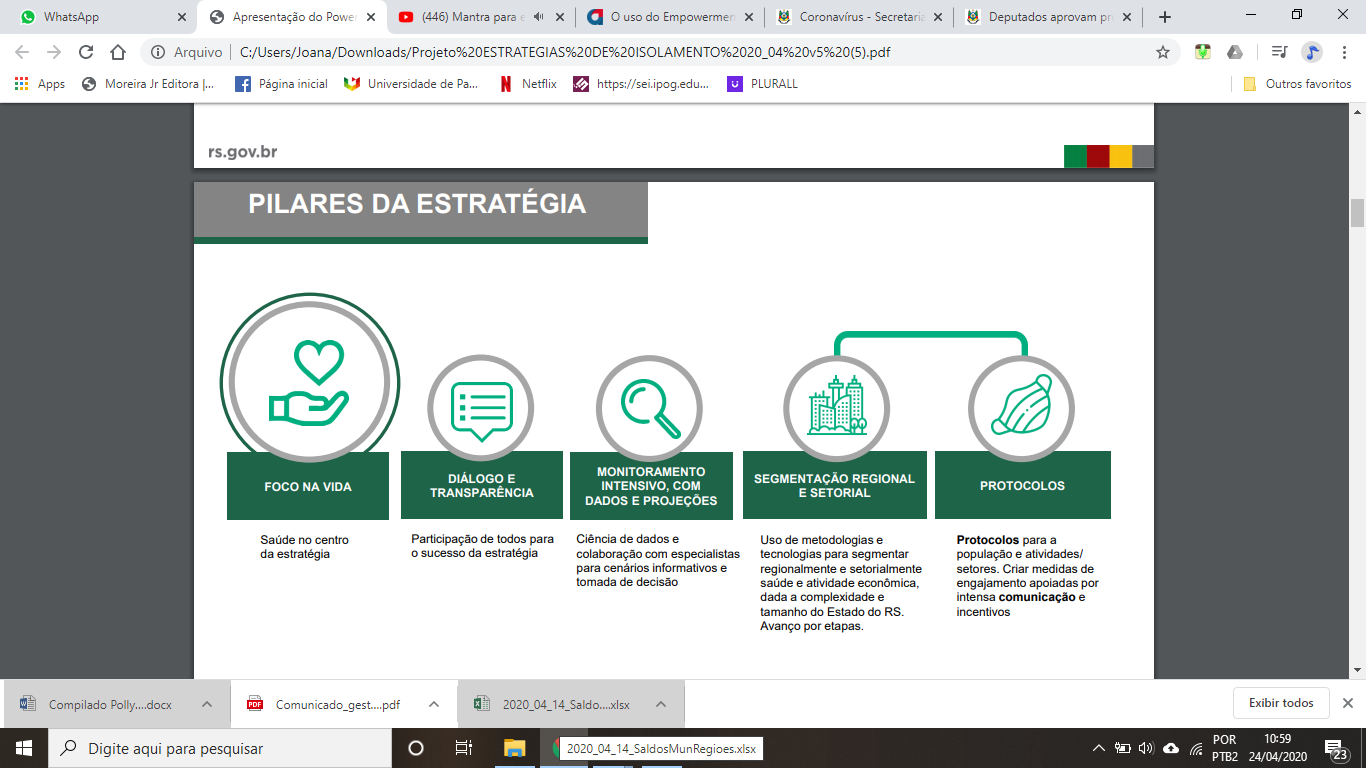 PLANO DE ENFRENTAMENTO
Aumentar a Capacidade do Sistema de Saúde e monitorá-lo continuamente.

Projeções e Estudos matemáticos e de testagem amostral.

Matriz de Protocolos para População e Empresas.

Pacto Coletivo, com Governança, Diálogo e Transparência.

Sala de Gestão Multidisciplinar.
SEGMENTAÇÃO REGIONAL
As regiões experimentam diferentes velocidades de transmissão e contam com capacidade de resposta diferenciada.
 
O nível de distanciamento deve ser controlado pela capacidade de resposta da saúde e pelo comportamento da pandemia no território.

OBJETIVO: 
Elaborar diagnóstico regional para priorização e direcionamento de esforços. Serão considerados a capacidade instalada nas regiões e os protocolos da Secretaria de Saúde para atendimento. 

Duração: 3 dias 

Fatores Críticos: Disponibilidade de informações e monitoramento constante
SEGMENTAÇÃO SETORIAL
OBJETIVO: 
Categorizar as atividades econômicas por setor, segundo risco de transmissão e a importância econômica relativa de cada setor. 
Duração: 4 dias 
Fatores Críticos: Monitoramento constante.

ETAPA 1: Clusterização dos setores- Agrupamento dos setores para definição de protocolos e mobilização das Entidades de classe

ETAPA 2: Classificação dos grupos- Caracterização dos grupos por risco de transmissão intrínseco à atividade e sua respectiva relevância econômica para a UF
SEGMENTAÇÃO SETORIAL
ETAPA 3: Estratégia de evolução do distanciamento dos setores por região
 
De acordo com o risco epidemiológico de cada região, haverá evolução do distanciamento, construído a quatro mãos com diversos setores da sociedade e entidades ligadas aos setores. 

O foco é não aumentar o risco de transmissão. Neste exemplo, estão colocados os níveis de liberação (liberados, liberados com restrição, não liberados). 

Na próxima, os protocolos para cada setor, conforme a bandeira. Mesmo a bandeira verde atenderá com protocolos, enquanto houver pandemia.